Funding a Field Complex or Major Project
Dave Brown, 
Club Development Network
[Speaker Notes: To add slides with this background right click on image in left pane and choose duplicate slide.]
Dave Brown
35 years as a DOC, college, HS and ODP coach plus 25 years grant writing in higher ed and youth services
 
USSF B license, NSCAA DOC certificate, Master’s Degree in higher education
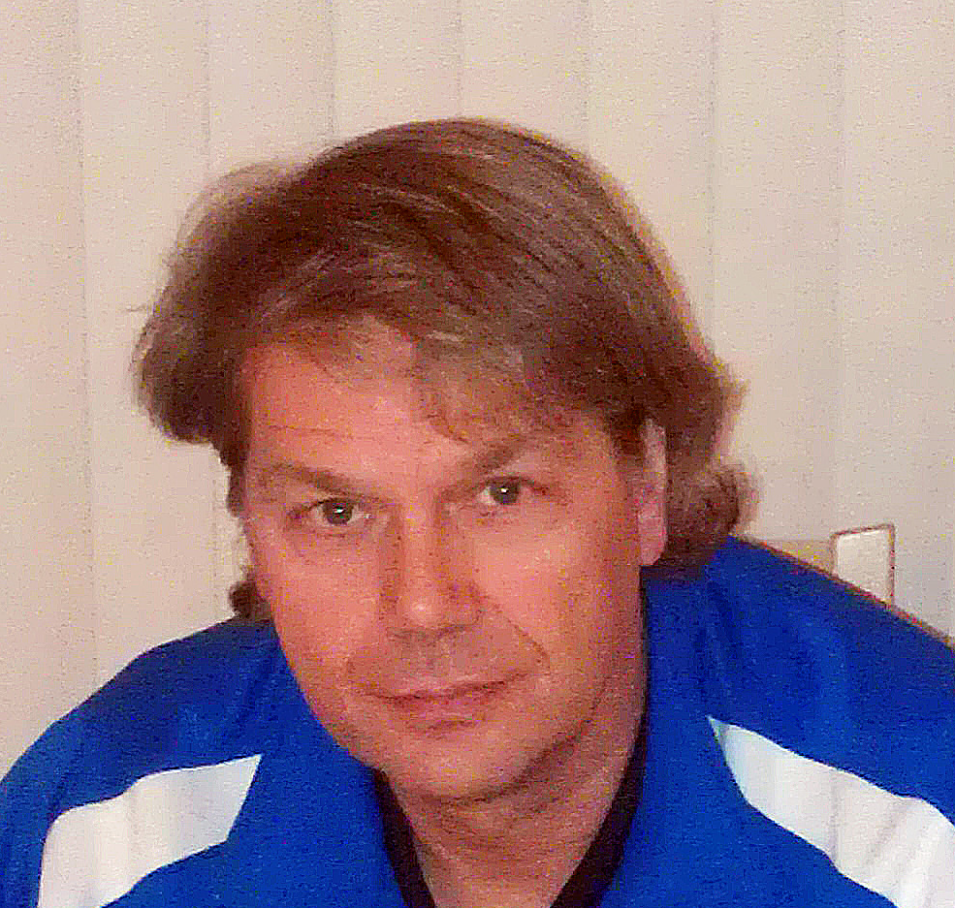 [Speaker Notes: To add slides with this background right click on image in left pane and choose duplicate slide.]
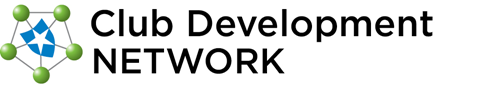 Seattle
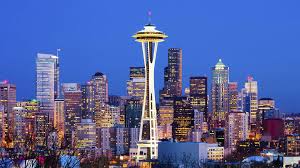 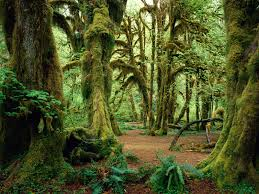 Big Trees
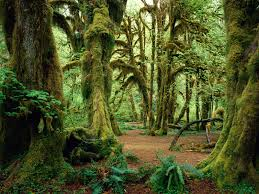 Big Trees
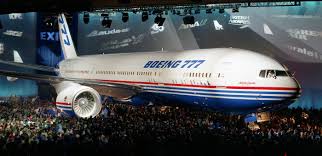 Big Planes
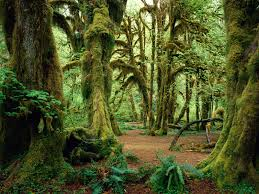 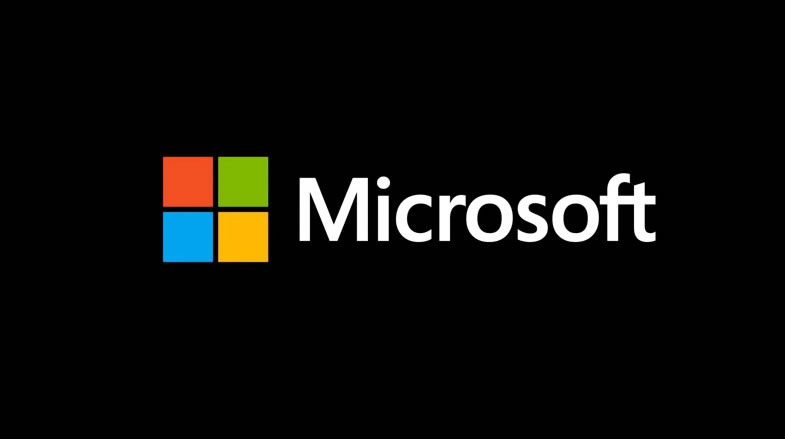 Big Forests
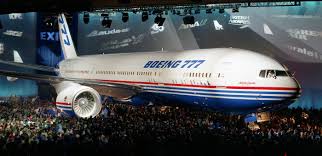 Big Planes
Big Computers
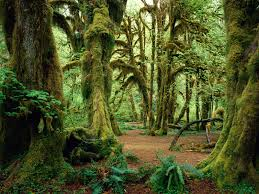 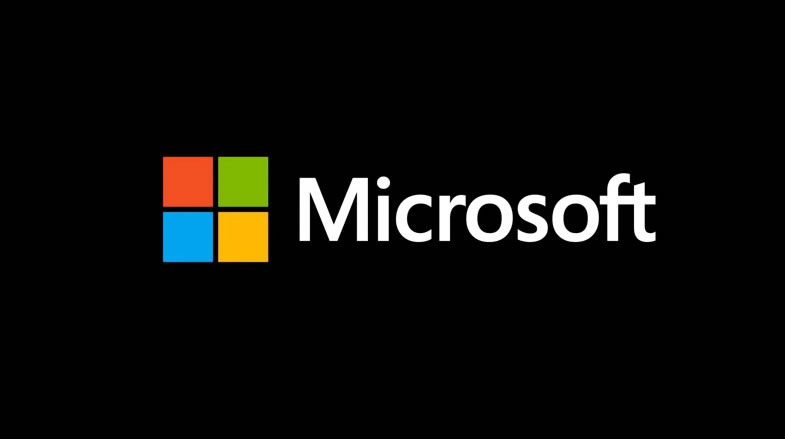 Big Forests
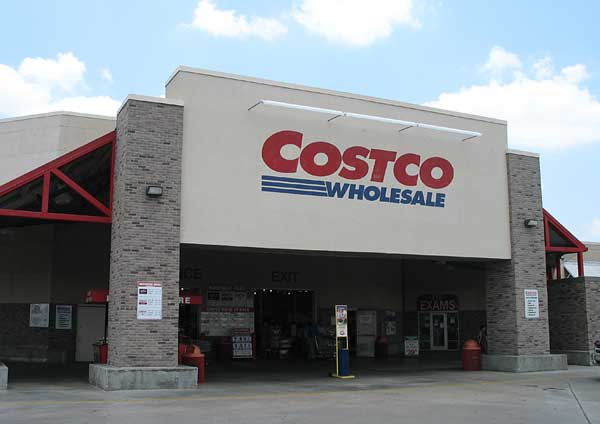 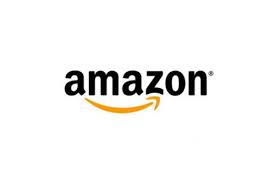 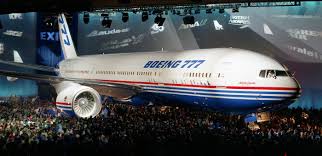 Big Planes
Big Computers
Big Stores
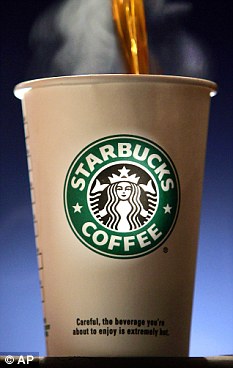 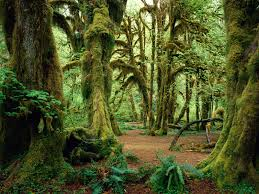 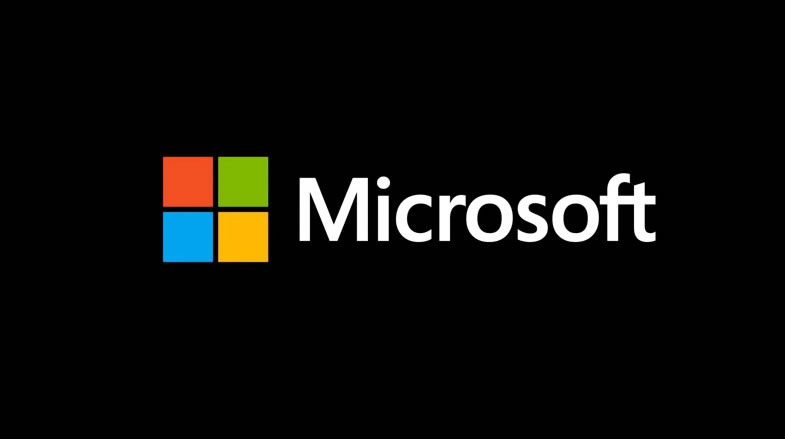 Big Forests
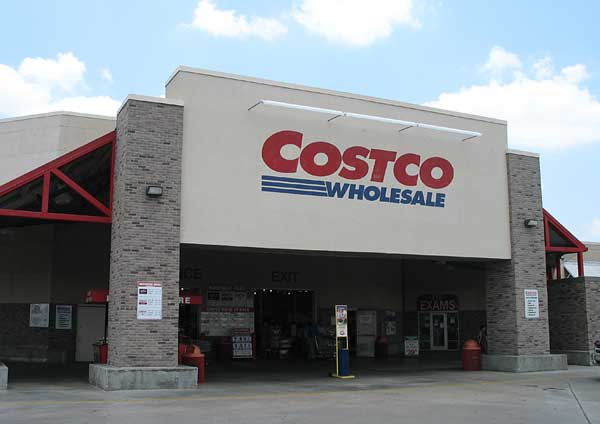 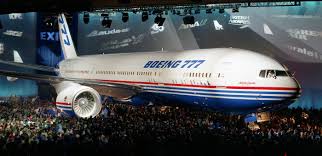 Big Planes
Big Computers
Big Stores
Big Coffee
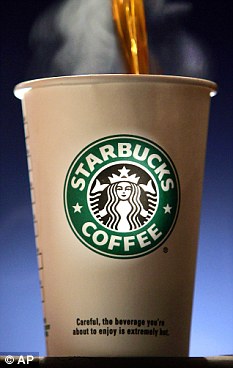 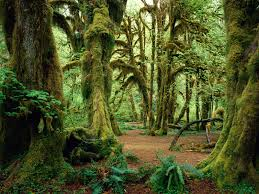 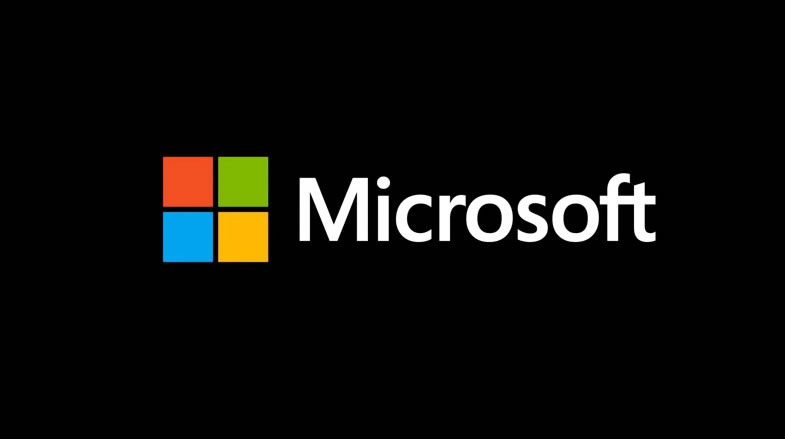 Big Forests
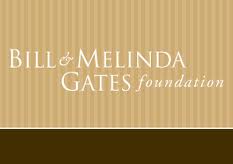 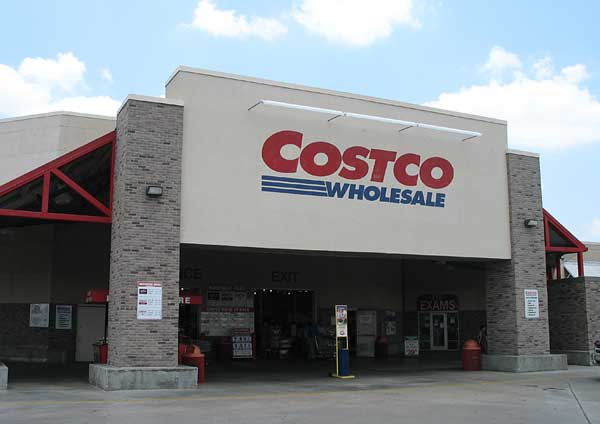 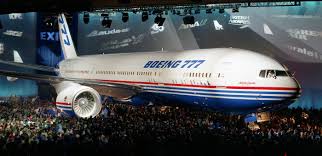 Big Planes
Big Computers
Big Stores
Big Coffee
Big Foundations
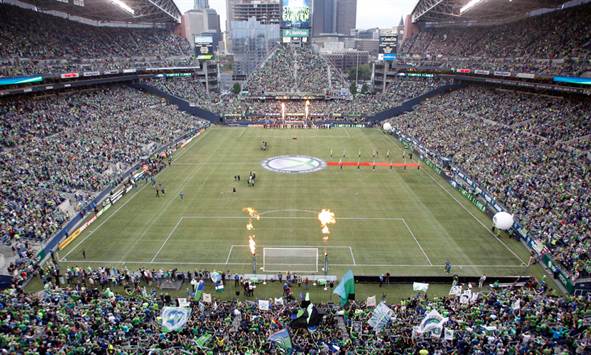 Big Soccer Crowds
Big Coffee
Big Players
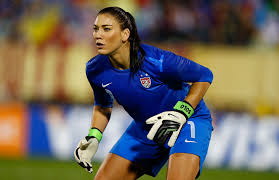 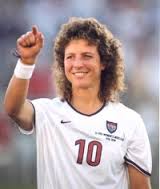 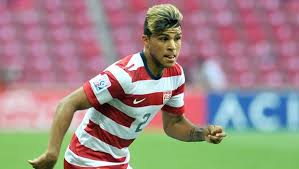 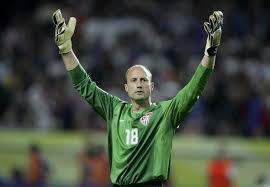 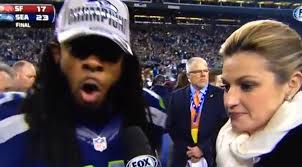 Big Mouths
Capital Campaign
Capital - Most applicable and our focus today.

Definition:  Raises funds to acquire or improve a physical asset. Most commonly for the purchase, construction, renovation or equipping of a building (“bricks and mortar”.)

The power of a Capital Campaign is beyond just money; has the power to transform an organization.
“Comprehensive” Campaign
Can include capital projects, operating funds, endowment and scholarship/financial aid.

Harvard launches $6.5 billion capital campaign
Report says Stanford is first university to raise $1 billion in a single year
Northwestern announces $3.75 billion fundraising campaign
The Campaign for Oregon State University - $1 billion
What’s Involved?
Strategic and shared mission
Organizational strength and continuity
Patience – including ability to handle local politics, zoning, mitigation costs, neighborhood concerns
Commitment to planning
Willingness to seek and take advice
[Speaker Notes: What will you need to be successful?]
Where will funds come from?
Sources
Individuals

Private Foundations

Corporate Donors and Sponsors

Public Sources
Major Gifts from Individuals
What qualifies as a major gift varies by community and the project.  

Could $5,000, $25,000, $100,000 or more.  

Often paid over a 3-year pledge period.  May come in form of appreciated assets, real estate, equipment, etc.

60% of gifting decisions are made by women and the majority are over age 60.

Avoiding the pre-emptive or “go-away” gift.
Motivations - Individual Giving
Feel good about and trust those that are asking.

Will or have benefited directly – through children, grandchildren, etc. – through the project or the organization.

Altruism, good citizenship:  Support worthy community projects.

For social and acceptance reasons.  Don’t want to feel “left out” when others they know and care about are supporting a worthwhile project. May be part of a family tradition. 

Tangible:  tax implications, naming and other recognition, to change other’s perception of them.

They were asked!
Charitable Foundations
Nature and motivation: 

Required to give money away

To honor & further the mission of the founders or current family or governing body

To effect social change
Foundation Basics - Types
Operating: supports the one charity it was set up for

Corporate:  only the largest corporations have separate foundations

Community; community foundations pool donations into a coordinated investment and grant making facility dedicated primarily to the social improvement of a given community. Rise in Donor Advised funds

Family/Independent: most common
Giving by Foundation Type
Types of Foundation Funds
Capital

Project/Program

Scholarship/participation fees

Capacity Building/Startup

Operating

Endowment
Corporate Donors and Sponsors
Nature and motivation:  marketing vs philanthropic budgets and local vs regional/national budget

“Strategic Partnerships” or WIIFM?:  
to enhance the bottom line
to enhance or repair a public image
to boost employee morale
to enhance CEO or board image
be associated with a project or demographic group
Public Sources
HUD & Community or Economic Investment funds
Congressional allocations
Other Federal grants
Public bonds

Typically beyond the scope of a soccer organization on its own but great partnership potential.
5 Key Elements of a Successful Capital Campaign
1. Compelling and Urgent Need

Congruent with organizational mission statement, of perceived value and with an element of urgency
5 Key Elements of a Successful Capital Campaign
2. Committed Volunteer Leadership

Chair or Co-Chairs, committee membership and leadership, board, staffing.
Well-connected, well-equipped, and with time, energy and resources to commit.
Other:  Campaign Cabinet, Steering Committee, Honorary chair, Advisory committee, Emeritus group, Honorary spokesperson, etc.
5 Key Elements of a Successful Capital Campaign
3. Adequate Prospect Pool

With ability and inclination to give.  

Connection + level of emotional investment = greater level of support.
5 Key Elements of a Successful Capital Campaign
4. Plan – Infrastructure – People and Financial Resources
5 Key Elements of a Successful Capital Campaign
5. Well-articulated Case Statement & marketing effort; both external and internal
Capital fundraising – art or science?
Both, but some principles are immutable:

Sequential Giving: “Raising funds from top down and inside out; the largest gifts and the closest to the organization first.”

Very hard to be successful without early and large gifts – Standard Gift Chart. 80/20 Rule.

Where do “grassroots” fundraising, challenge/matching and workplace giving fit into a campaign?
What expenses beyond construction might be part of our campaign?
Replacing operating funds lost to campaign

Scholarship, other on-going costs

“Soft Costs”: Engineering, campaign expense, permitting, legal fees, moving expenses, interim financing, etc.

Construction overruns, other unforeseen
Timing and Phases Example
STAGE I:  Planning, Organization & Discovery

STAGE II:  Leadership (largest) Gifts 

STAGE III:  Major Gifts 

STAGE IV:  Community (smaller) Gifts & Campaign 

STAGE V:  Campaign Close and Celebration
Red Flags and Fallacies
Drive can be completed with “other people’s” money
“$1,000 x 1,000 donors equals $1 million”
Businesses and foundations will fund the entire campaign.
Can’t we start to build and raise funds later?
Rental and future income will pay for the entire project.
Funder Questions
Project Funding:  Lead gifts, board and leadership giving (total projected amount; % of those giving), staff giving, plans for remainder.  Who else are you asking?

Sustainability:  Maintenance, increased operating costs (if applicable), revenue projections
 
Resources:  staffing, funding, infrastructure, campaign budget, etc.
 
Organizational history:  longevity, indicators of success and stability, reputation, who’s on your board or committee
Importance of Policies in Advance
Gift acceptance 

Naming & Recognition

How to fund start-up costs – feasibility, fundraising, engineering, permitting – before campaign funds begin to come in.
Other Questions
Feasibility Study

Quiet and public phases

Consultant fees; how and how much 

Impact on staff

Pavers, special events, and other small gifts

Should we apply to the US Soccer Foundation?
[Speaker Notes: US Youth Soccer grants are on hiatus now.]
References
Capital Campaigns: A Guide for Board Members and Others Who Aren’t Professional Fundraisers but Who Will Be the Heroes Who Create a Better Community, Grover PhD, Stuart.
The Soccer Field Handbook (CD-ROM), US Soccer Foundation
FieldTurf Field Building Handbook
Synthetic Turf Council; Attracting Funding & Local Support for a Synthetic Turf Field
Astroturf.com 
Blackbaud Gift Range Calculator www.blackbaud.com/nonprofit-resources/gift-range-calculator
Questions?
[Speaker Notes: To add slides with this background right click on image in left pane and choose duplicate slide.]
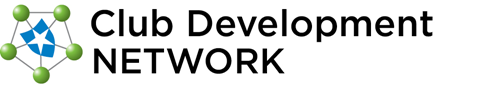